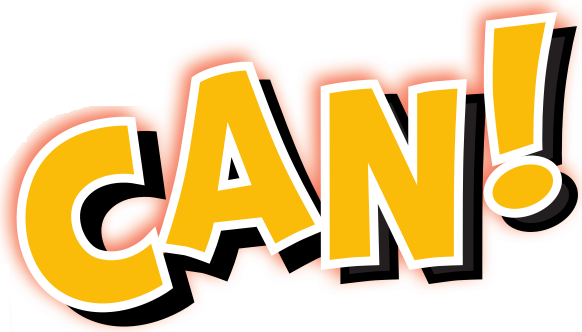 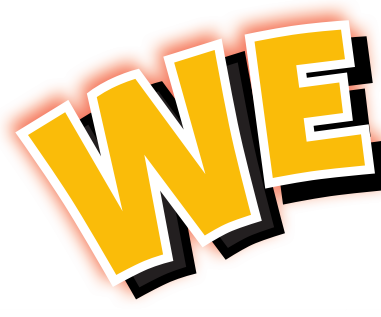 3
introduction
Introduction 
المقدمة
Materials :

Classroom English poster
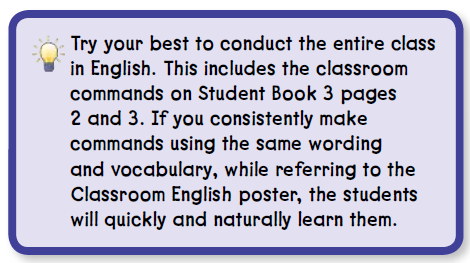 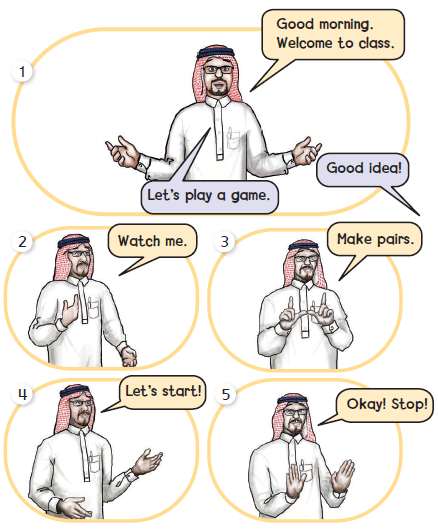 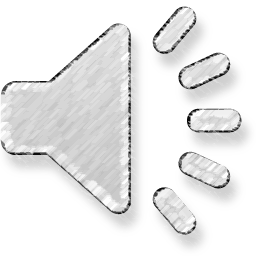 1
Listen and point 

استمع ثم تابع الجمل بالترتيب
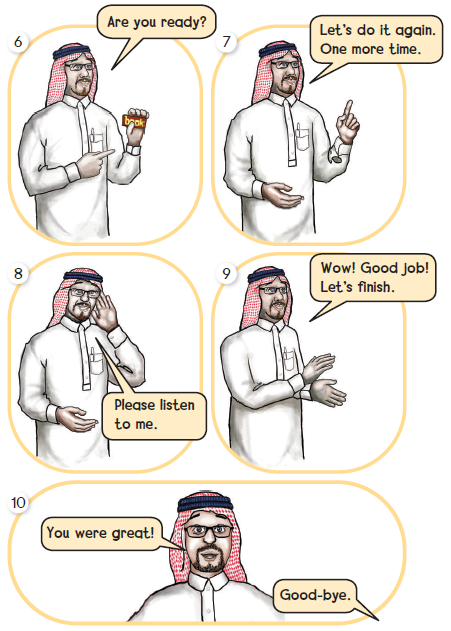 1
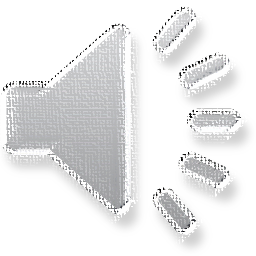 Listen and point 

استمع ثم تابع الجمل بالترتيب
The goal 

To recognize the commands that will be used in each class 

الهدف 
أن يتعرف الطالب/ة على الأوامر التي سيتم استعمالها في كل حصة بدأ من اليوم الأول
Have a nice day 

See you next class
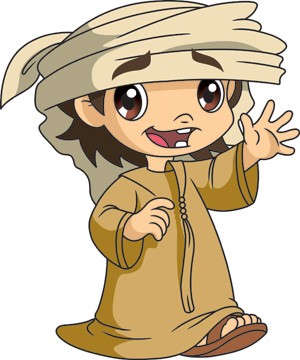